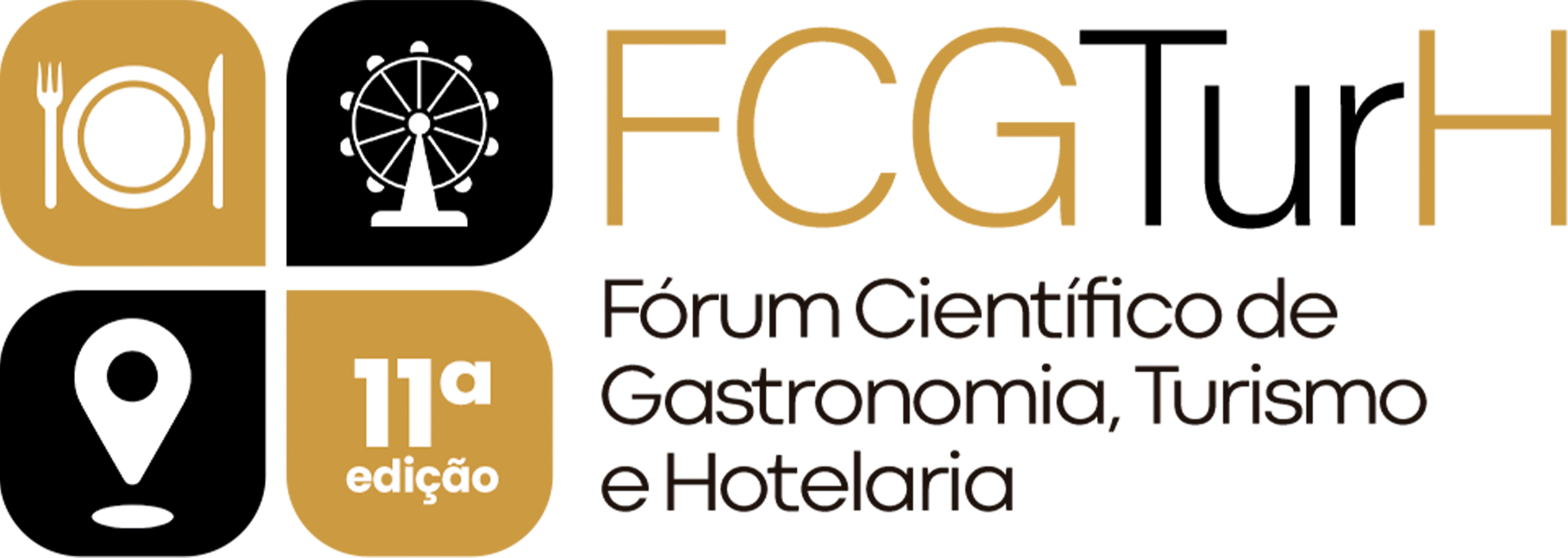 Título
Autor 
Autor
Autor
Autor
Autor
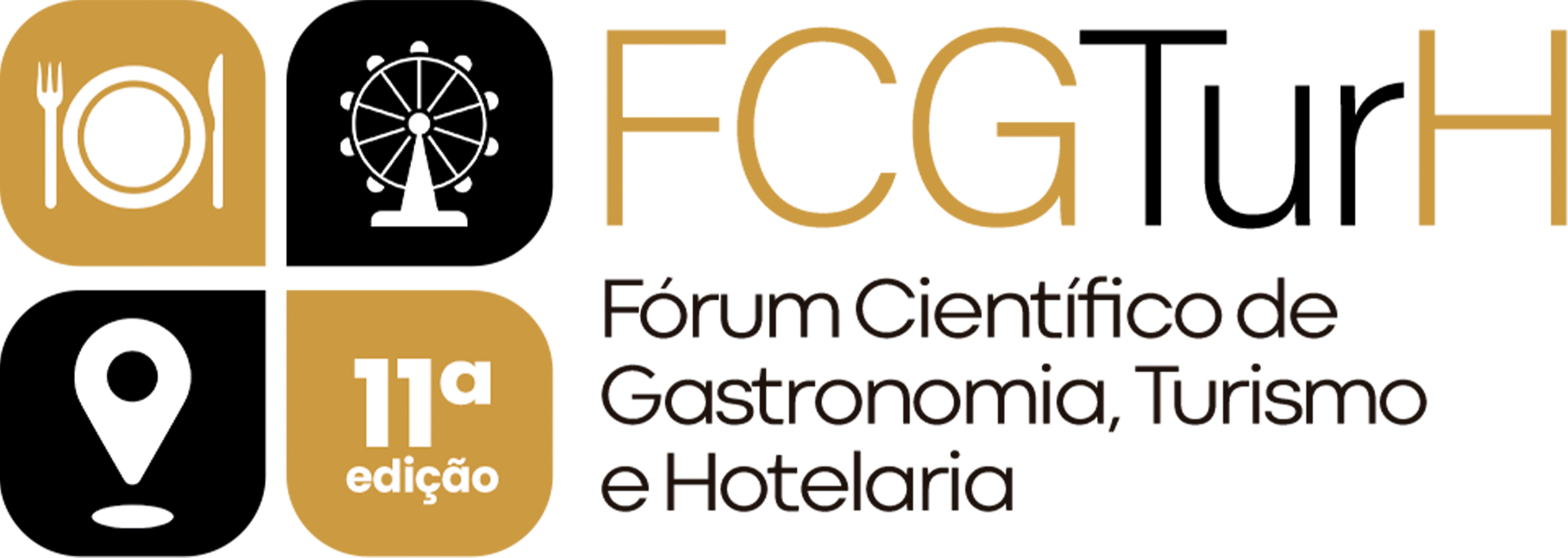 Nome (s) do (s)  pesquisador (es)Instituição e e-mail do pesquisador
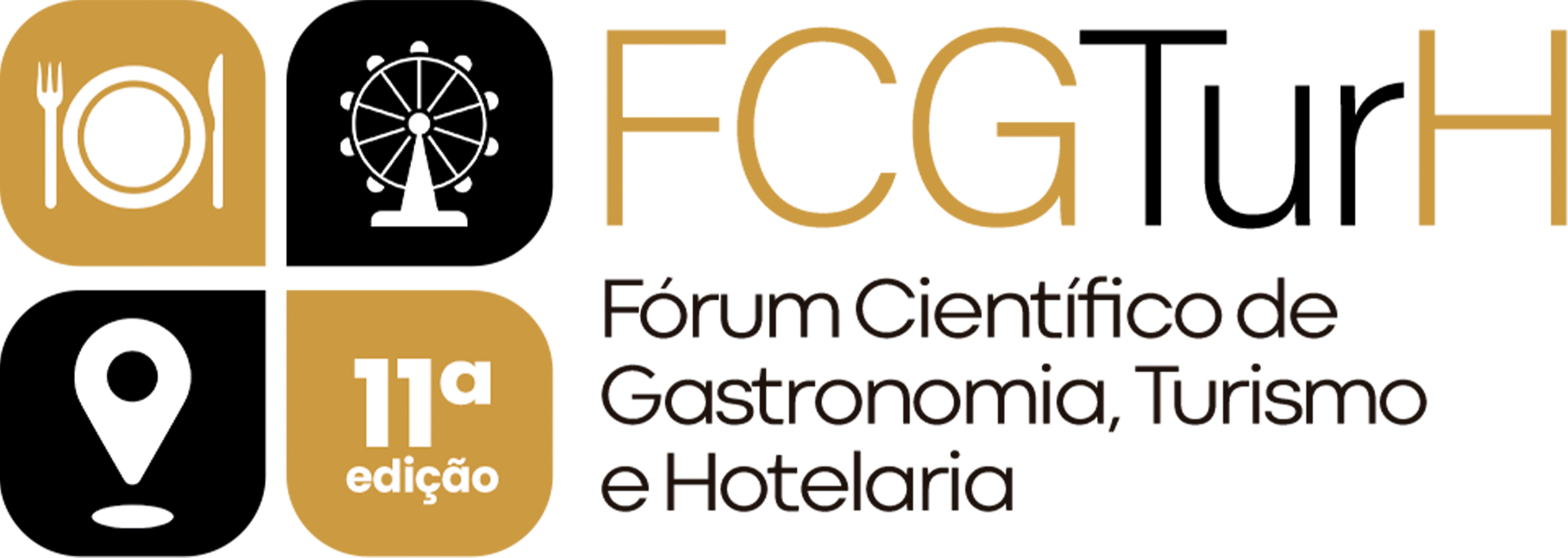 Nome (s) do (s)  pesquisador (es)Instituição e e-mail do pesquisador
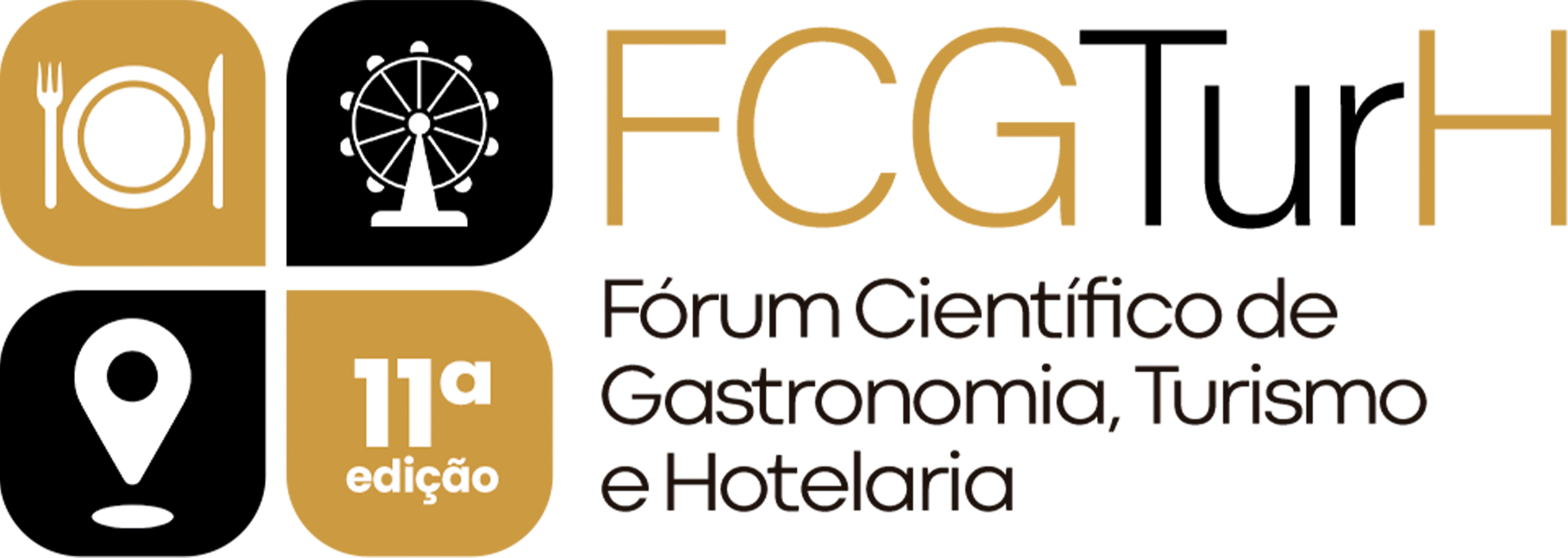 Nome (s) do (s)  pesquisador (es)Instituição e e-mail do pesquisador
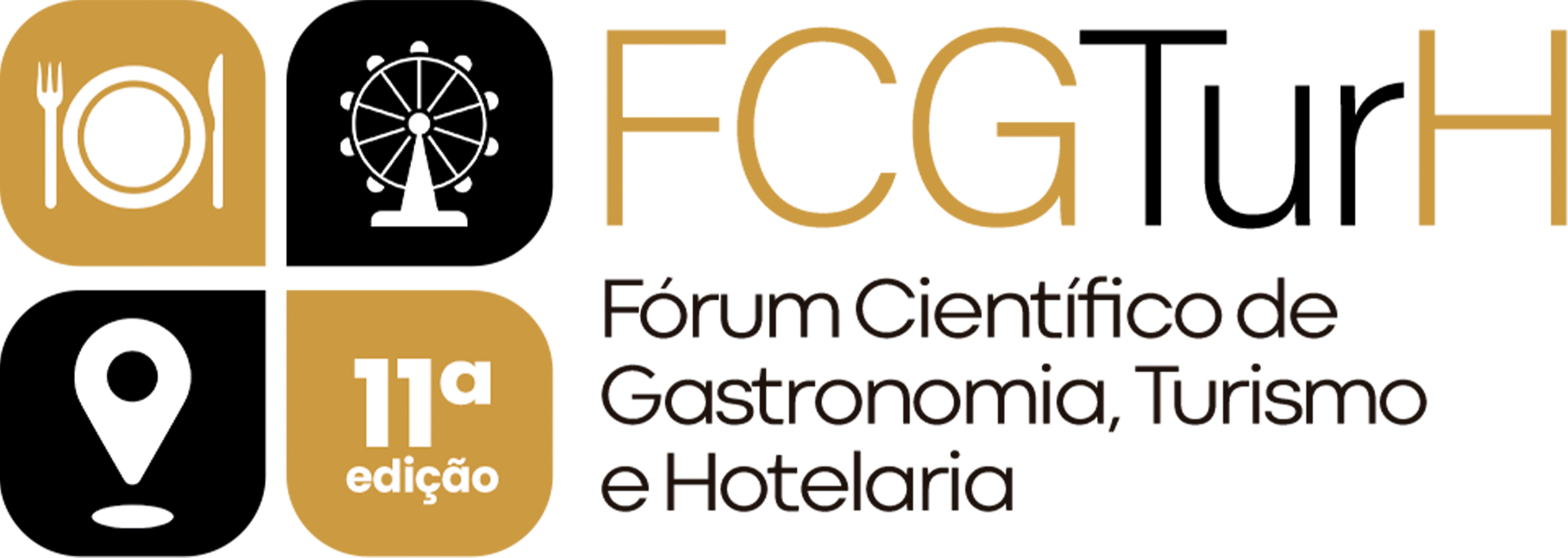 Nome (s) do (s)  pesquisador (es)Instituição e e-mail do pesquisador
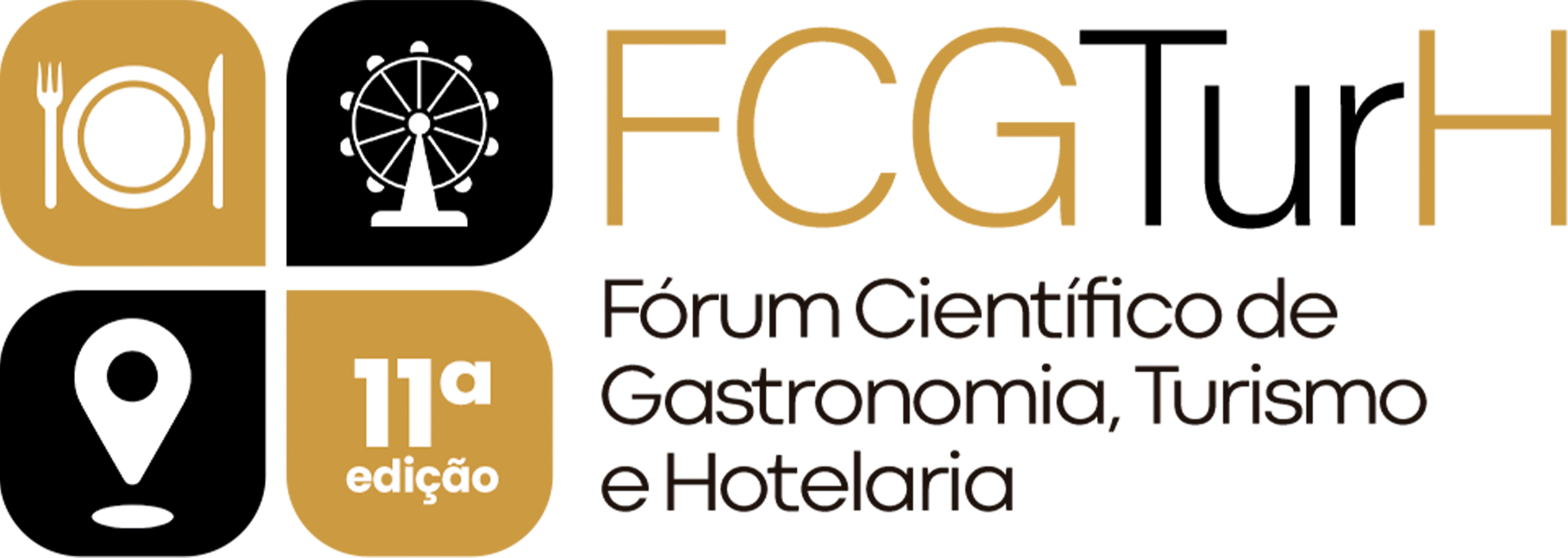 Nome (s) do (s)  pesquisador (es)Instituição e e-mail do pesquisador